Reworking 
Born Digital Processing
Centralizing Workflows at UNC-CH Libraries, Wilson Special Collections
Jessica Venlet | @jessvenlet | August 2, 2019| SAA Research Forum


Text & Slides: https://bit.ly/2SYdNIB
Context
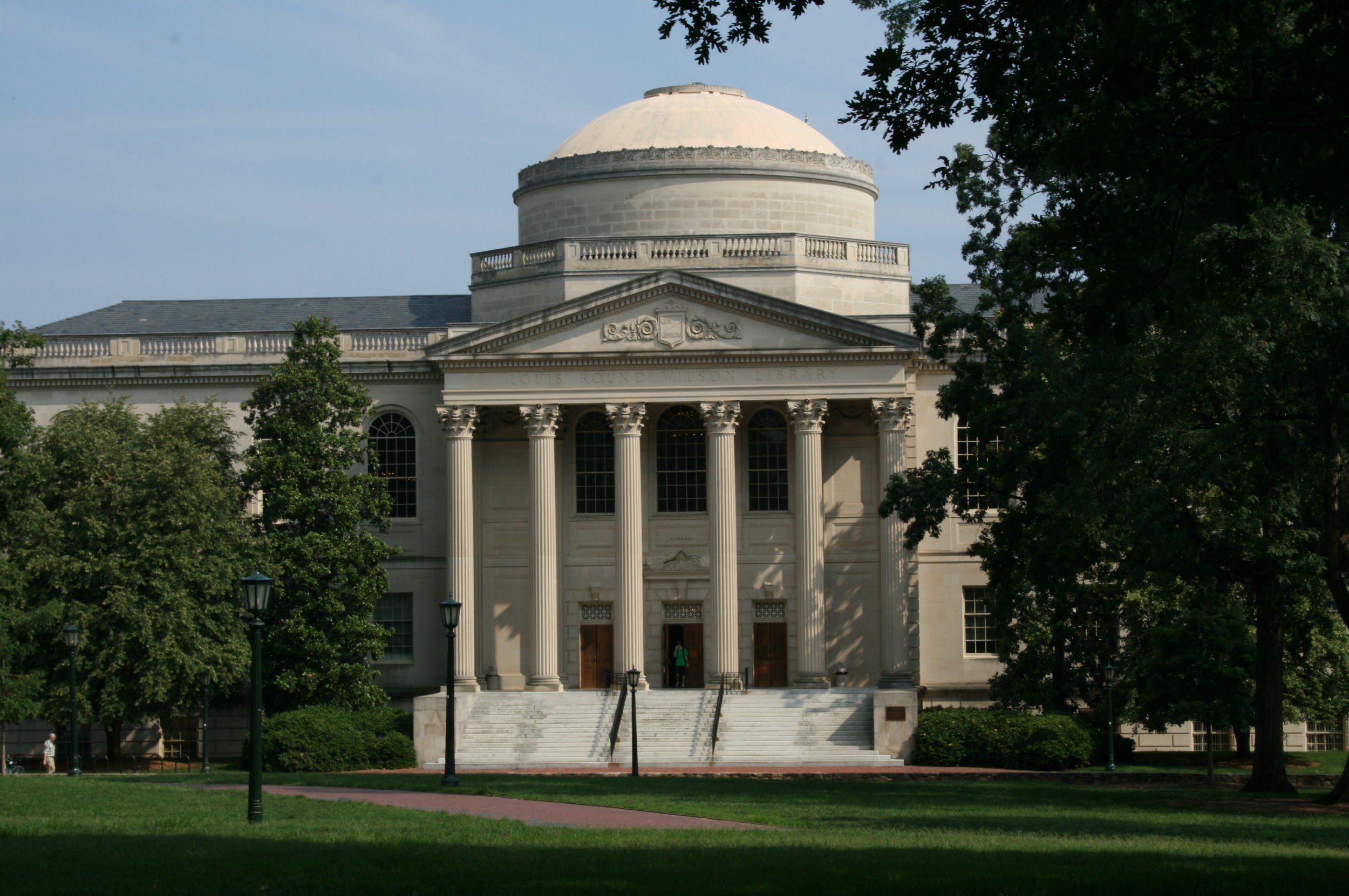 The Wilson Special Collections Library @ UNC-CH Libraries
Jessica Venlet | @jessvenlet | August 2, 2019 | SAA Research Forum
Some Questions...
How can we create a consistent pre-ingest workflow? How can we reduce the number of people responsible for really technical bits? 
What’s the right model for staffing the processing and ingest of born-digital at our institution? 
What’s the right role for graduate student workers? 
Can a centralized service help with appraisal before ingest? Can it help connect born-digital work with our new Intake/Accessioning process?
Jessica Venlet | @jessvenlet | August 2, 2019 | SAA Research Forum
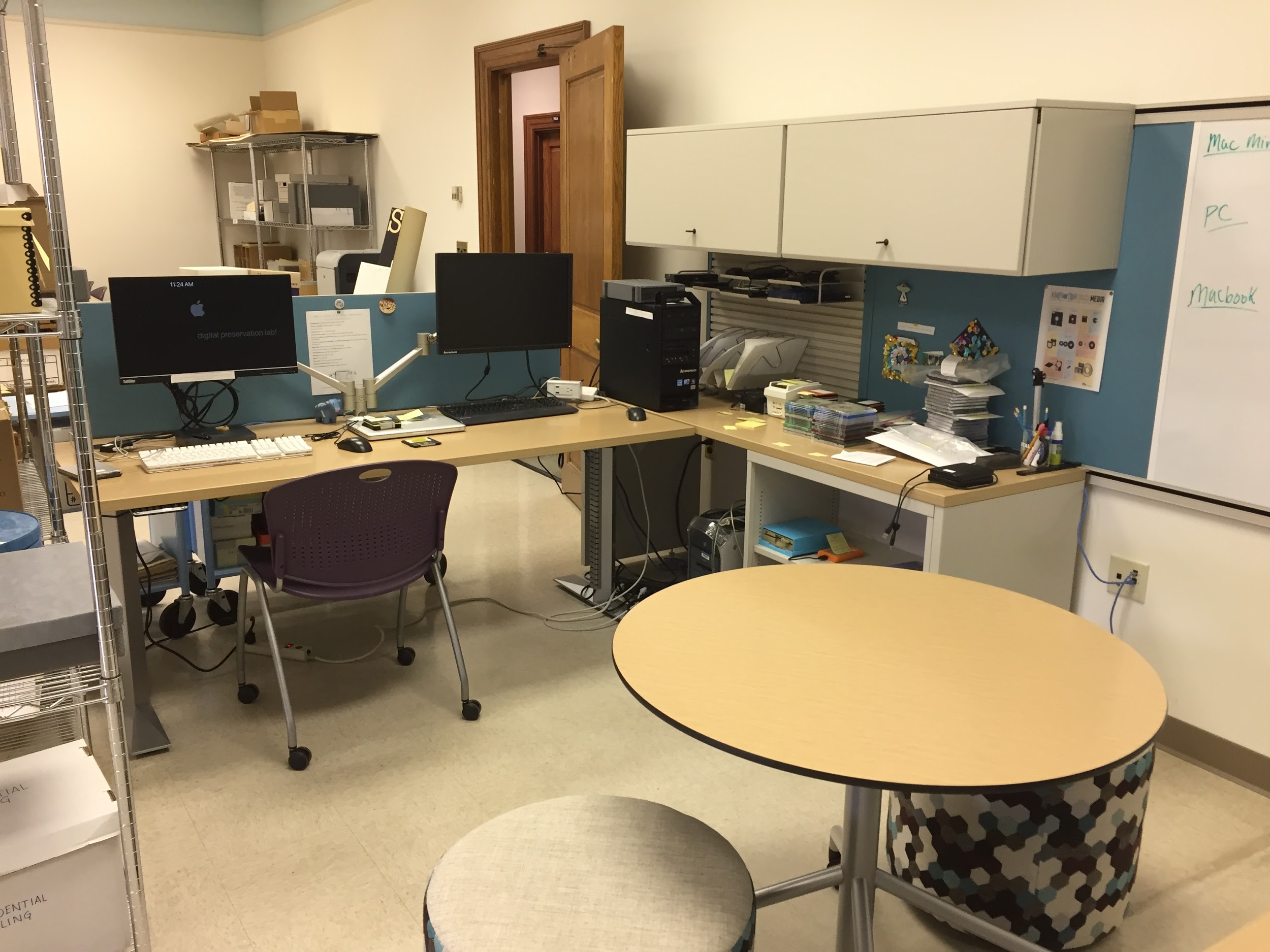 Centralizing 
in the DigitalPreservation “Lab”
Blog Posts:
3D Printing and the Lab
Workflows Bit by Bit
Jessica Venlet | @jessvenlet | August 2, 2019 | SAA Research Forum
Lab Design& Service
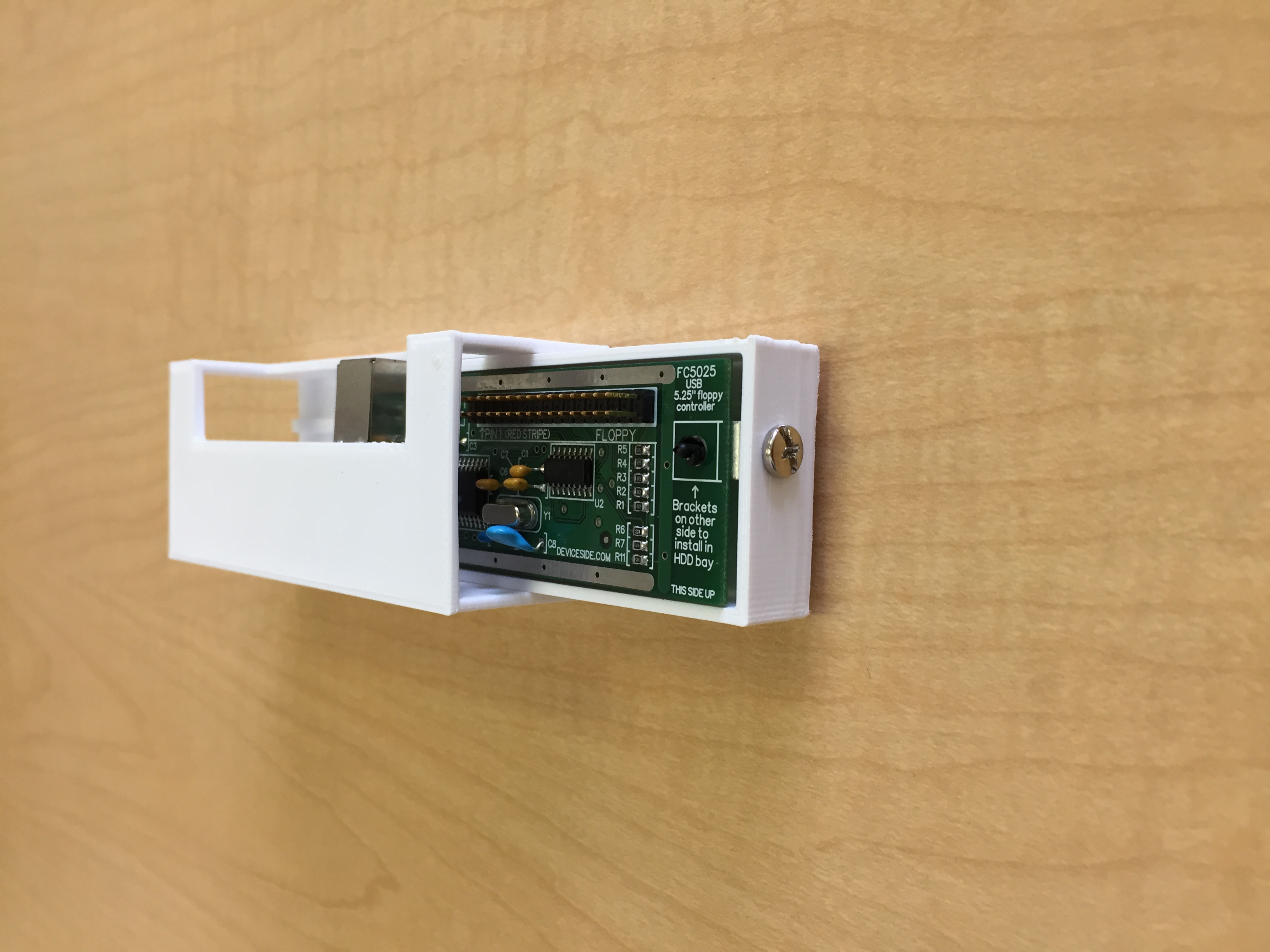 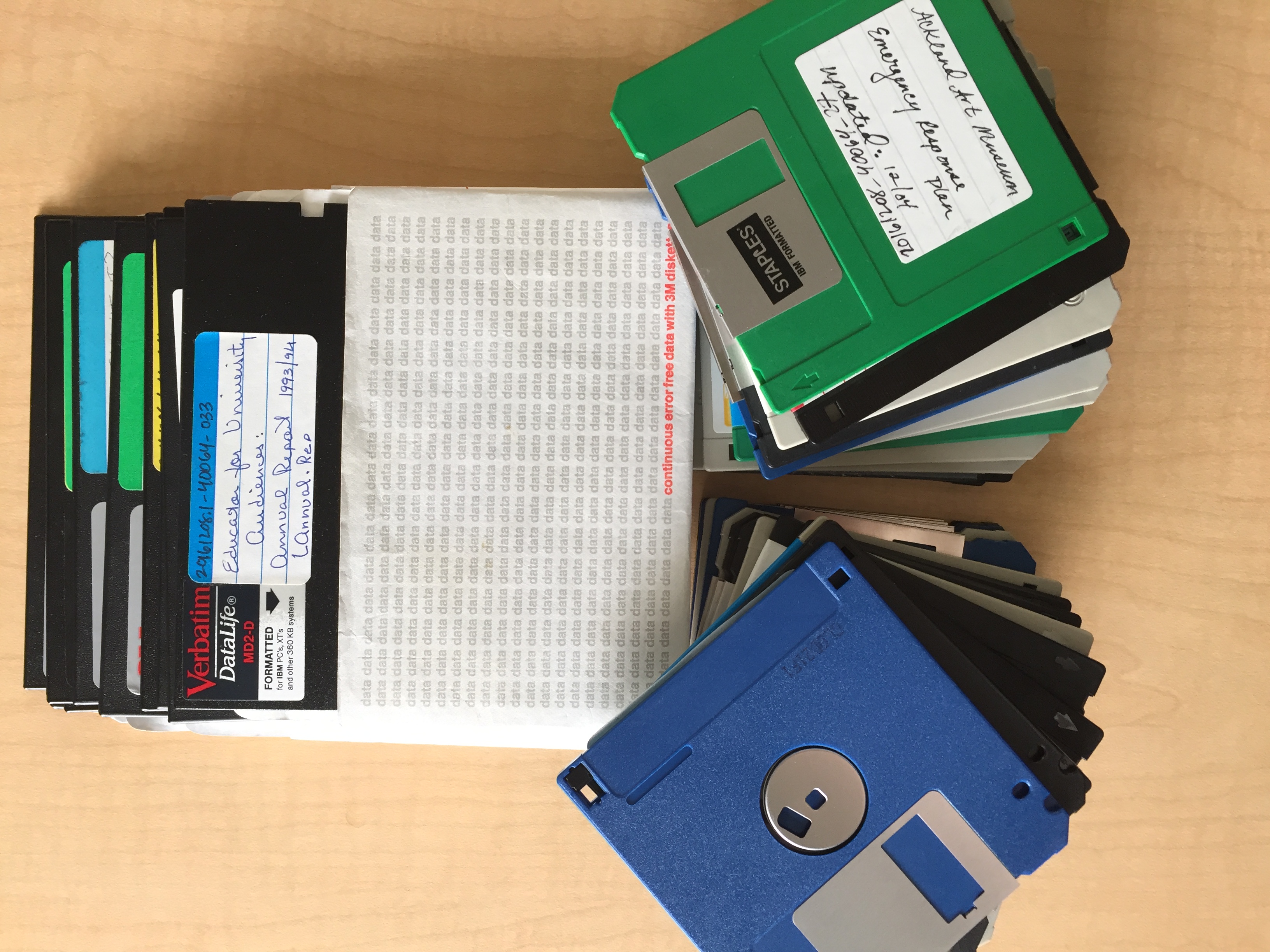 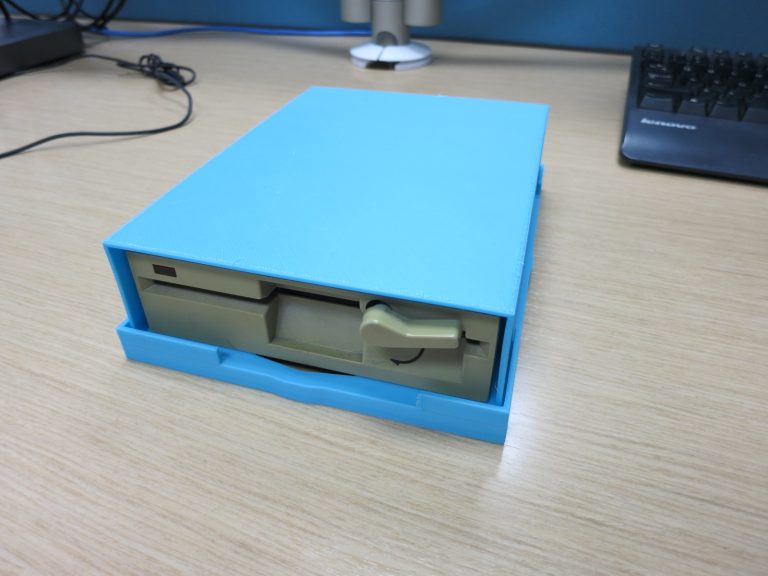 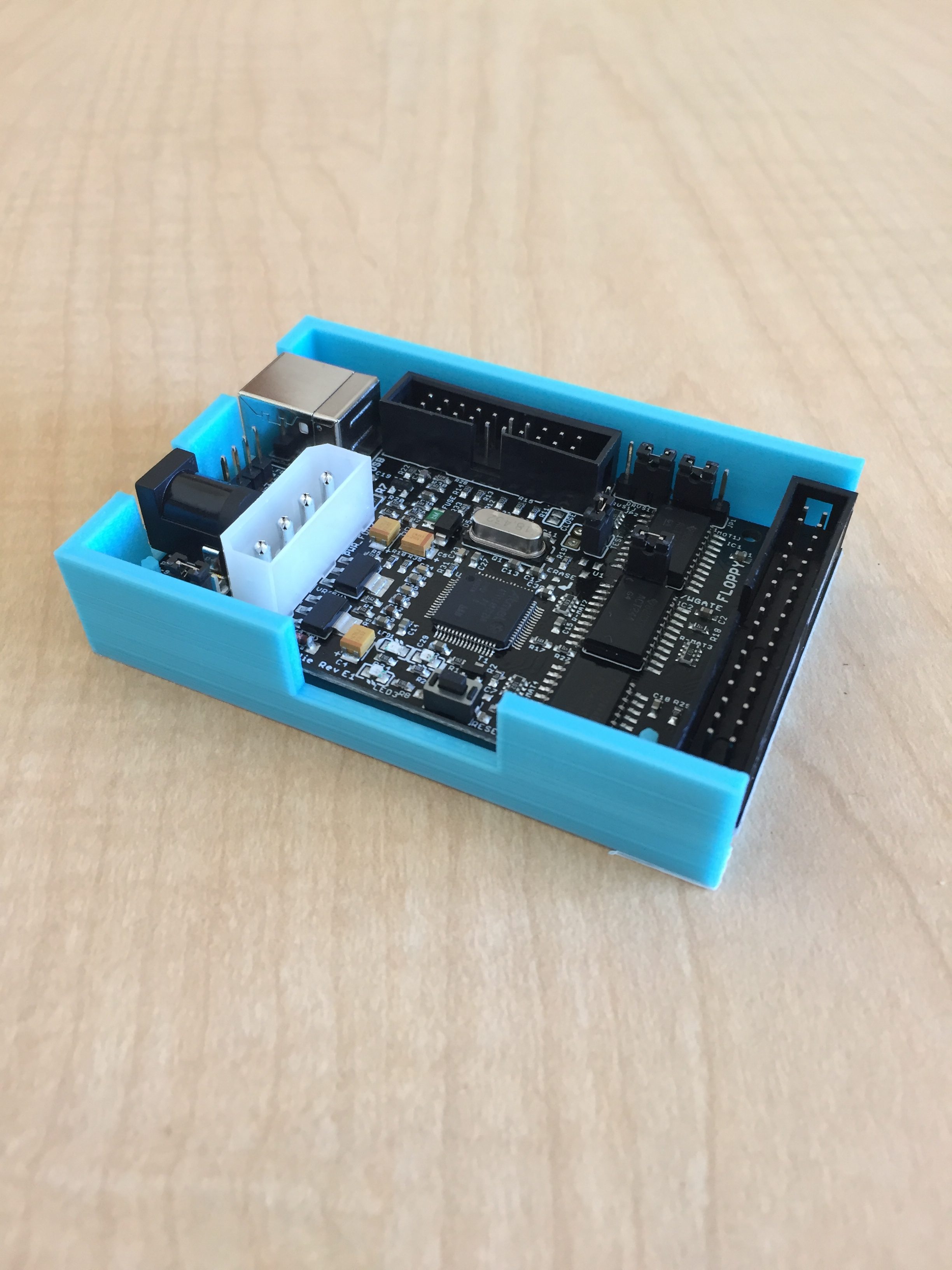 Mission (August 2018): 
To support and centralize the technical processing and analysis of digital storage media and digital files from special collections.
Jessica Venlet | @jessvenlet | August 2, 2019 | SAA Research Forum
Icons: https://thenounproject.com
Day in the Life…
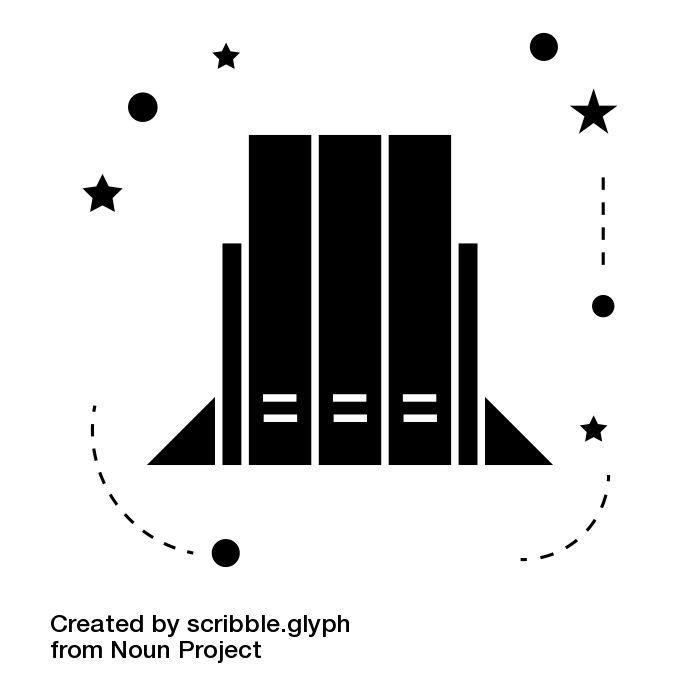 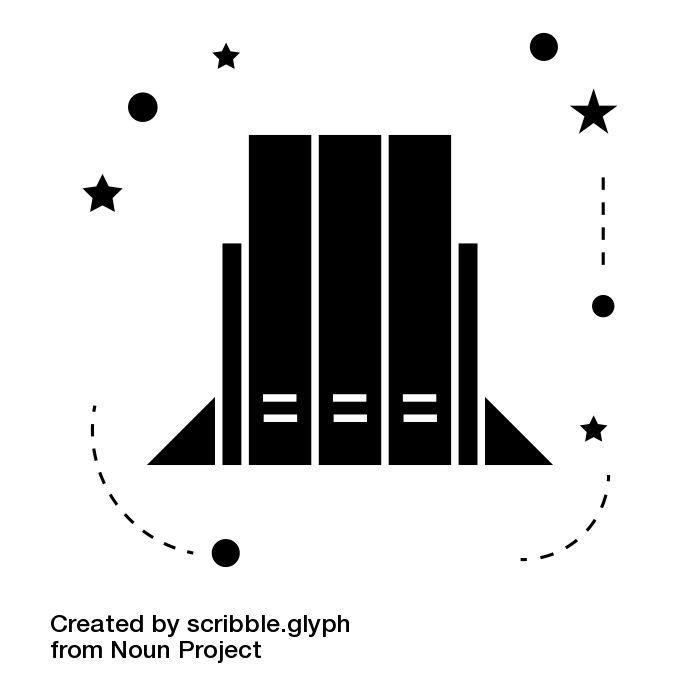 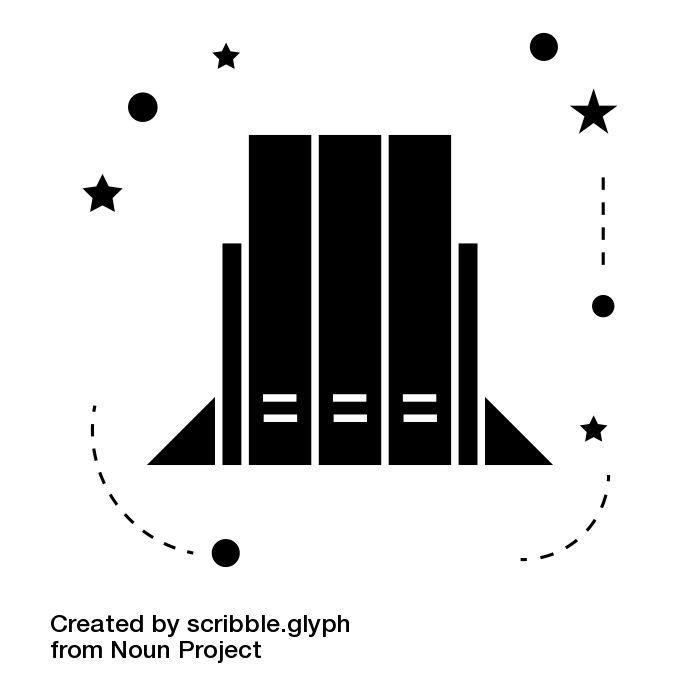 Intake
Lab
Description
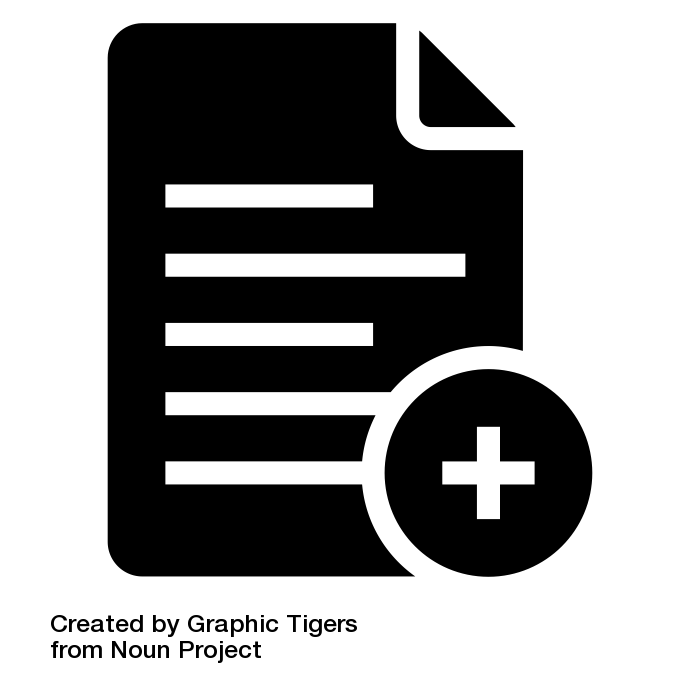 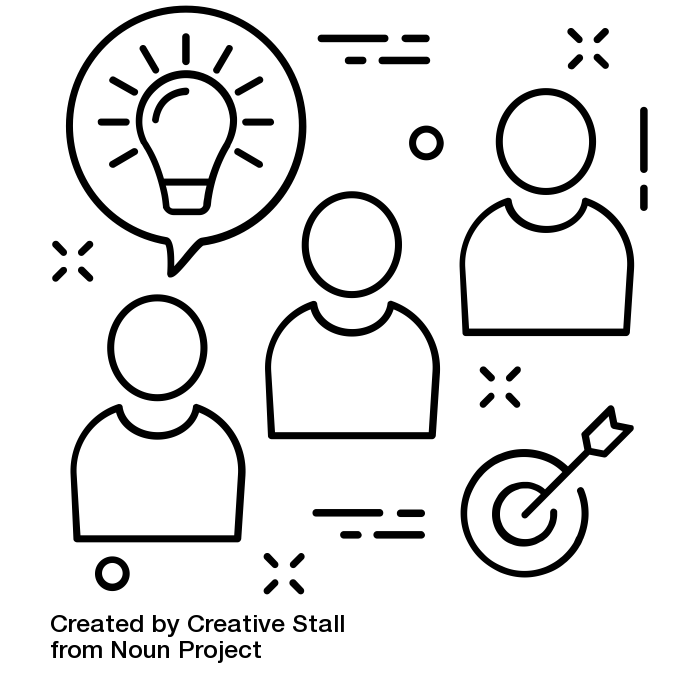 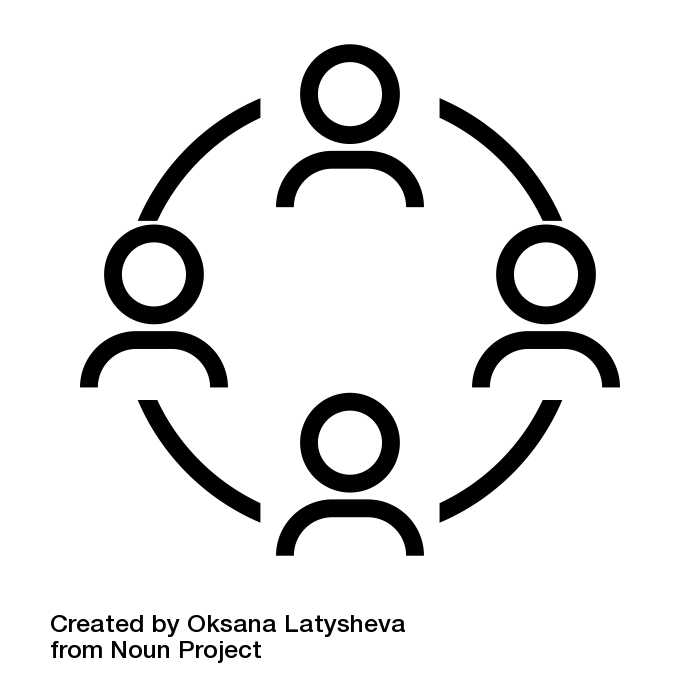 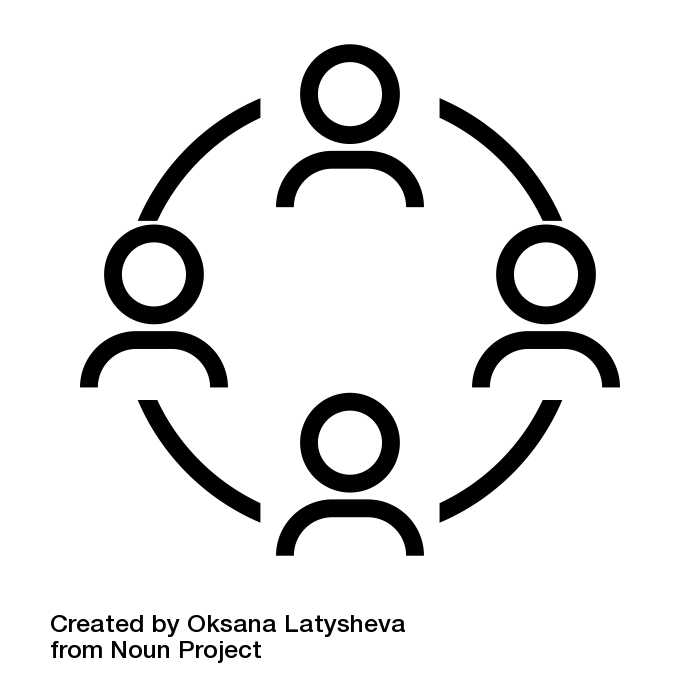 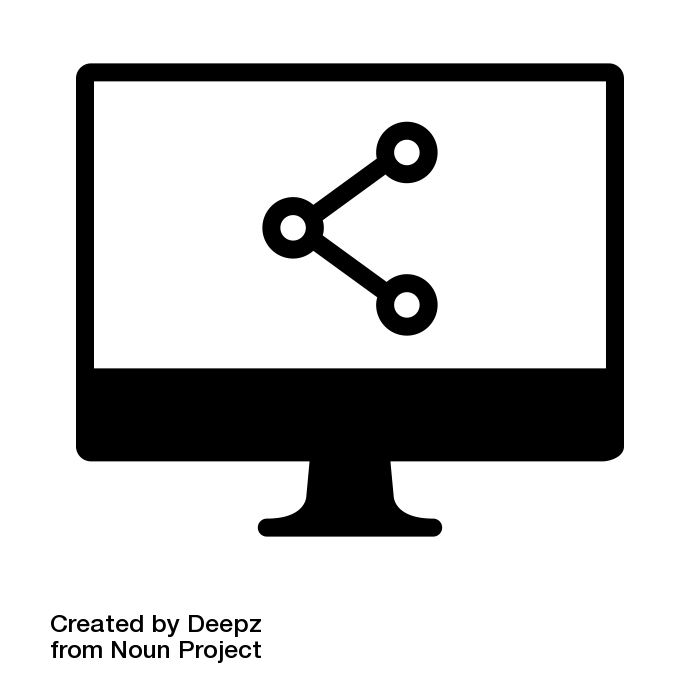 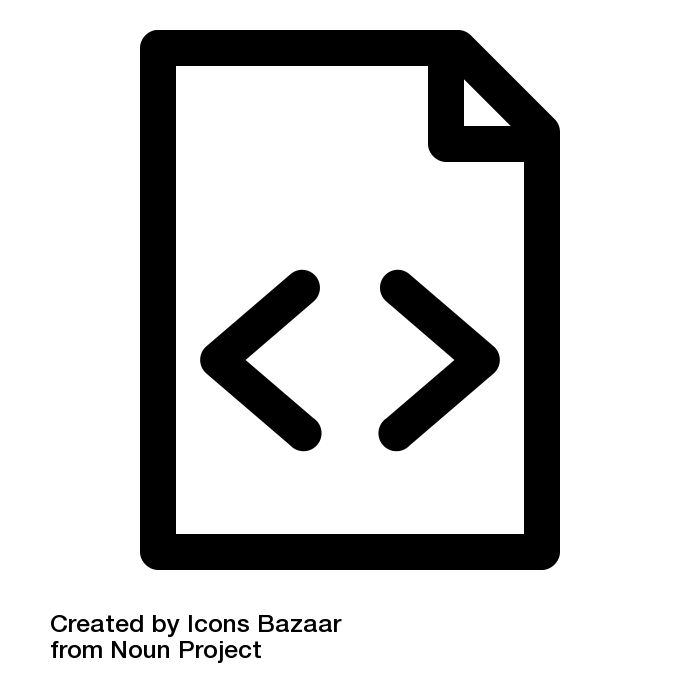 Jessica Venlet | @jessvenlet | August 2, 2019 | SAA Research Forum
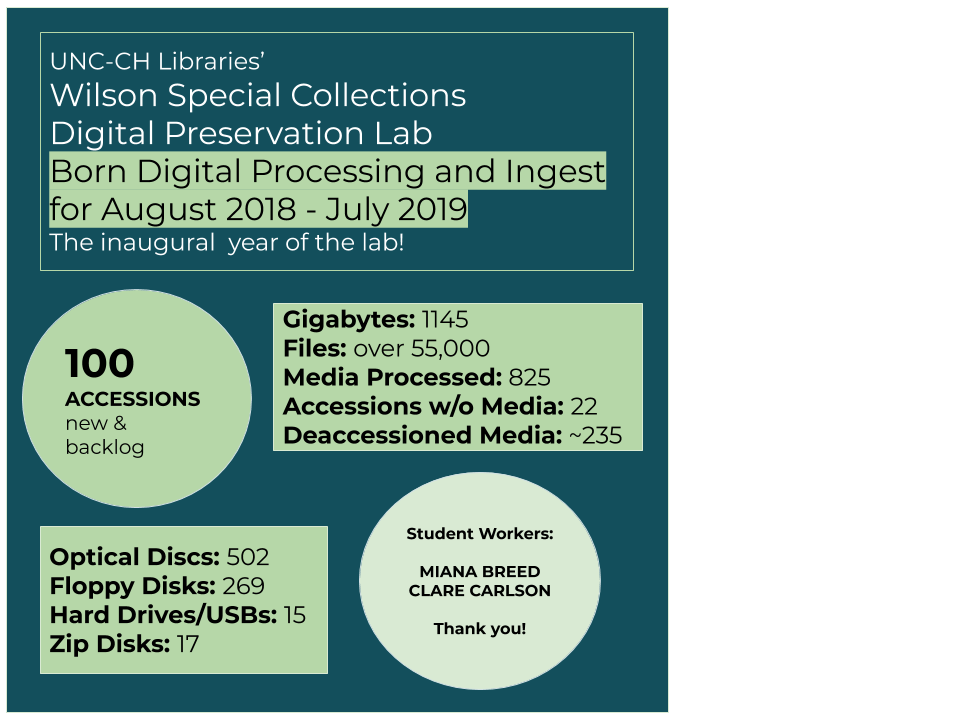 Lab StatsAugust 2018 –July 2019
Jessica Venlet | @jessvenlet | August 2, 2019 | SAA Research Forum
Some Remaining Questions
Growing the Lab’s capacity and scope. Better understanding of how it should be staffed and where it fits in our organization.
Appraisal, appraisal, appraisal
DigiPres Strategy
Jessica Venlet | @jessvenlet | August 2, 2019 | SAA Research Forum
Some Resources on Staffing & BD
Yale Library Digital Accessioning and Support Service 
Princeton blog post from Elvia Arroyo-Ramirez, Kelly Bolding, and Faith Charlton
Rockefeller Archive Center blog post from Bonnie Gordon
University of Minnesota  E-Records Taskforce
Jessica Venlet | @jessvenlet | August 2, 2019 | SAA Research Forum